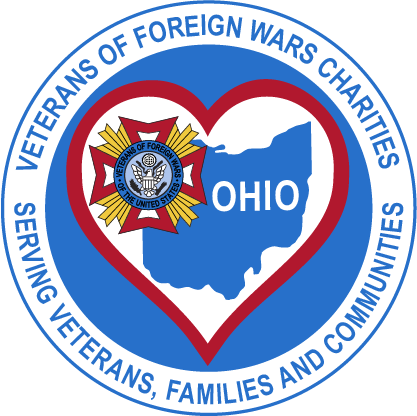 VFWOC SIGNATURE CHANGE PROCESS
PROCESS OWNER
THERESA CONKLE
614-222-1611, OPTION #1
WHEN SHOULD SIGNATURES BE CHANGED
JUNE OF EACH YEAR (WHEN LEADERSHIP POSITIONS ARE OFFICIALLY FILLED), AND YOU HAVE A NEW COMMANDER OR QUARTERMASTER, OR EQUIVALENT FOR NON-VFW FIELD AGENTS!
ANY TIME DURING THE REST OF THE YEAR SHOULD THE COMMANDER, QUARTERMASTER OR EQUIVALENT CHANGE 
 IMPORTANT NOT TO LEAVE OLD OFFICERS ON THE SIGNATURE CARD
MAXIMUM IS TWO (2) SIGNATORIES (VFWOC POLICY), UNLESS AN ADDITIONAL SIGNATURE IS APPROVED BY VFWOC!
HOW DOES THE PROCESS WORK
INITIATED BY FIELD AGENT VIA THE “SIGNER INFORMATION SHEET” LOCATED ON THE VFWOC HOME WEB PAGE:  WWW.VFWOHIOCHARITIES.COM  REMEMBER CHARITIES IS PLURAL AND WE’RE A .COM!

ENSURE YOU INCLUDE YOUR “PERSONAL” E-MAIL and MOBILE NUMBER (TXT CAPABLE)!

 ONCE RECEIVED BY VFWOC: E-MAIL PREFERRED
REVIEWED FOR COMPLETENESS
SENT TO 5/3RD BANK VIA E-MAIL WITH COVER LETTER SIGNED BY ED REQUESTING SIGNATURE CHANGE:  2-5 DAYS (IMPACTED BY SURGES OF REQUESTS)
PROCESS CONT’D
BANK CONCURS WITH VFWOC CHANGE REQUEST AND SENDS A “DOCUSIGN” TO VFWOC ED FOR FINAL APPROVAL: 1 – 2 DAYS

BANK THEN SENDS DOCUSIGN TO NEW SIGNER(S) FOR AGREEMENT WITH ALL BANKING POLICIES AND REMOVES NO LONGER AUTHORIZED SIGNER(S) 

BANK THEN SENDS NEW SIGNATORIES INSTRUCTIONS VIA TEXT AND E-MAIL WITH TEMPORARY LOG-IN AND PASSWORD:  2 DAYS

                AVERAGE:  9 WORKING DAYS (DEPENDING ON WORKLOAD)